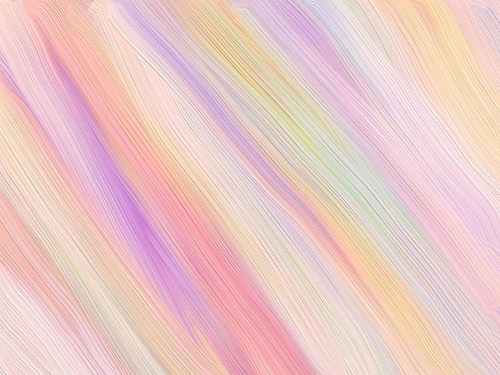 «В стране грамматики»
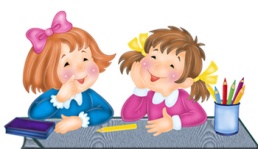 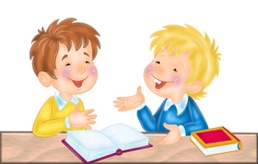 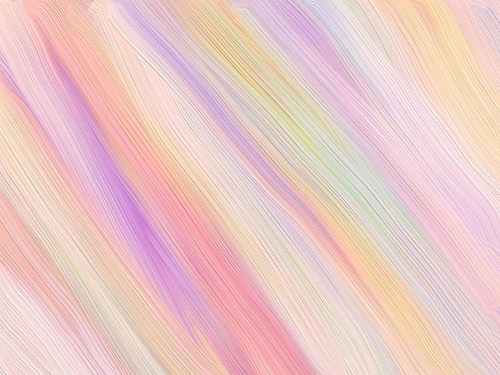 Кто живёт в государствах материка Русский язык?
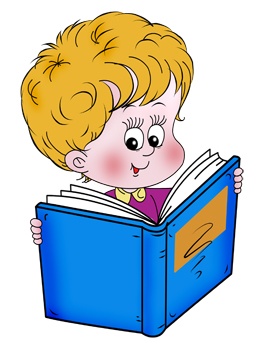 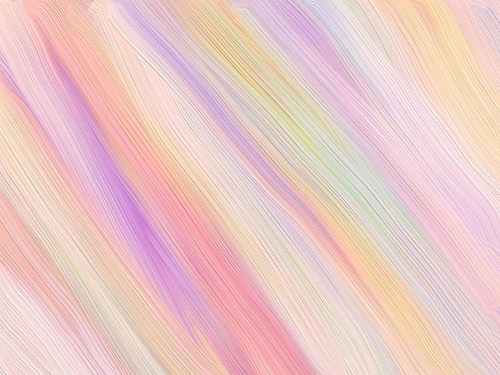 «Молчаливый диктант»



Баловать, одновременно, досуг, ржаветь, звонит,
Иконопись, мастерски, красивее, облегчить, хвоя,
принудить, включит, щавель.
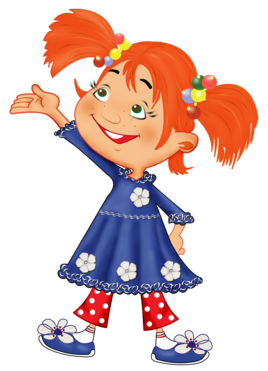 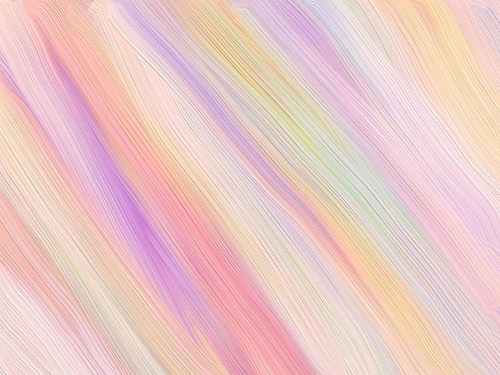 Задание выполнить письменно:

Возят почту корабли,
Самолёты, поезда.
Мчат во все концы земли:
В степи, горы, города.
Почту в дальние районы
Доставляют почтальоны.
             
            1) Объяснить пунктуацию;
              2) найдите слова, которые служат для обозначения предметов; признаков; действий;
                3) определить по толковому словарю лексическое значение слов почта и почтальон.
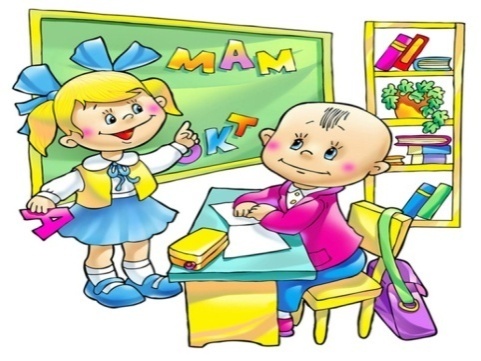 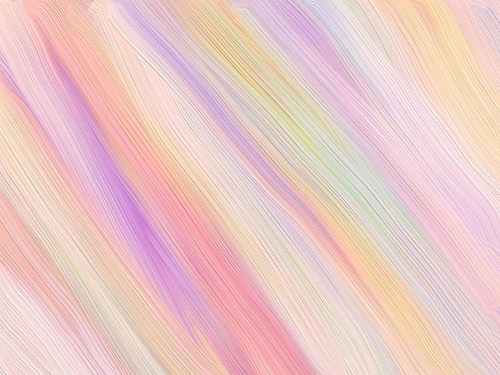 Диктант с лексическим заданием.
Загадка-шутка
Шли двое. Остановились.
Один другого спрашивает:
- Это чёрная?
- Нет, это красная.
- А почему она белая?
Потому что зелёная.

О чём они вели разговор?
Задание: подобрать синонимы к слову зелёный в этом тексте.
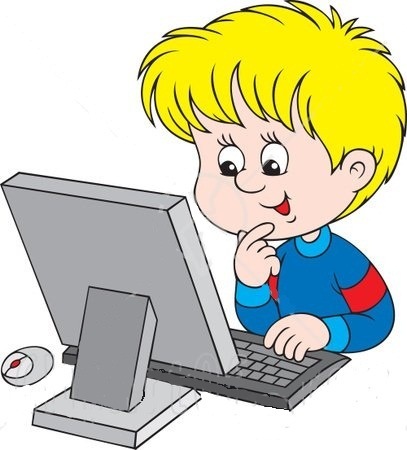 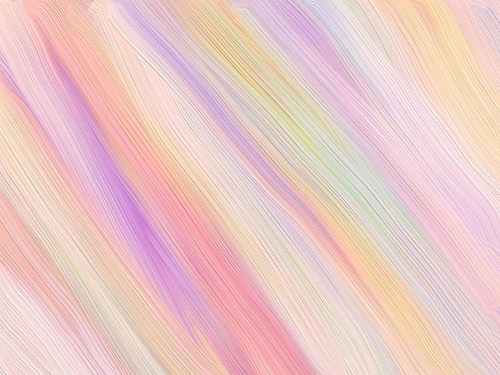 В словосочетаниях замените прилагательные
синонимами с приставками без-, бес-.

Смелый человек.
Тихая погода.
Жестокий враг.
Правильный ответ.
Прозрачная жидкость.
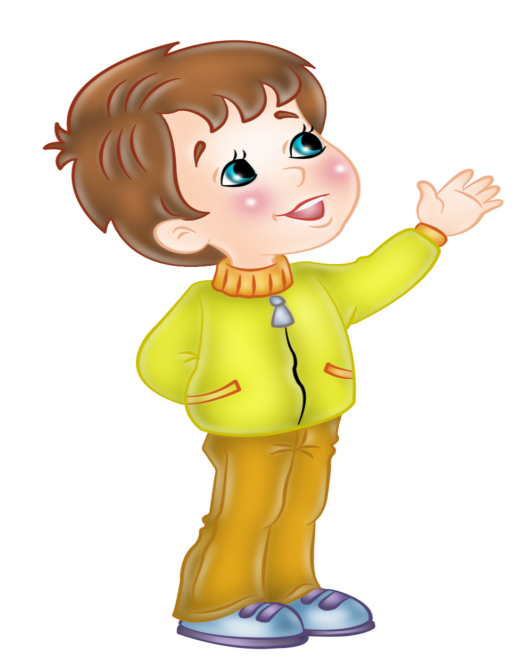 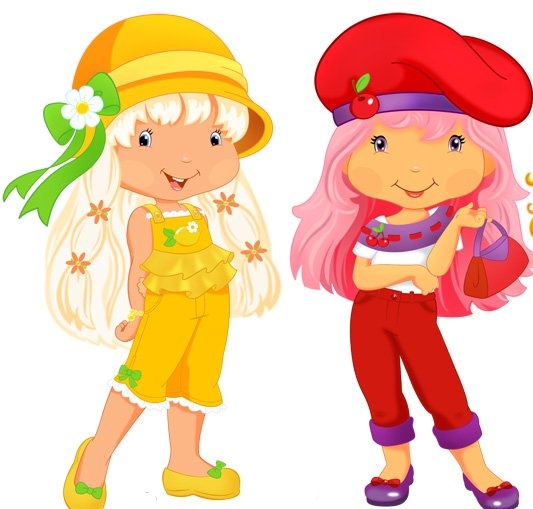 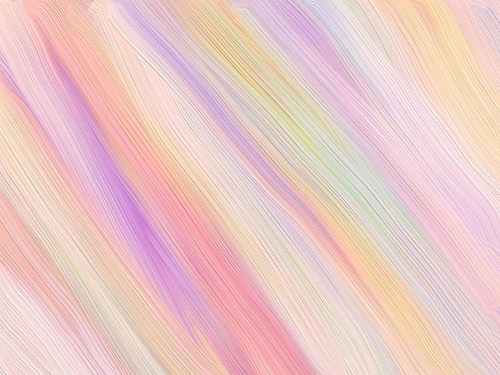 Подберите антонимы к словам, запишите. Составьте 5 словосочетаний «прилагательное +существительное».

Большой - ………………………………..
Длинный - ……………………………….
Здоровый - ………………………………
Молодой - ……………………………….
Новый - ………………………………….
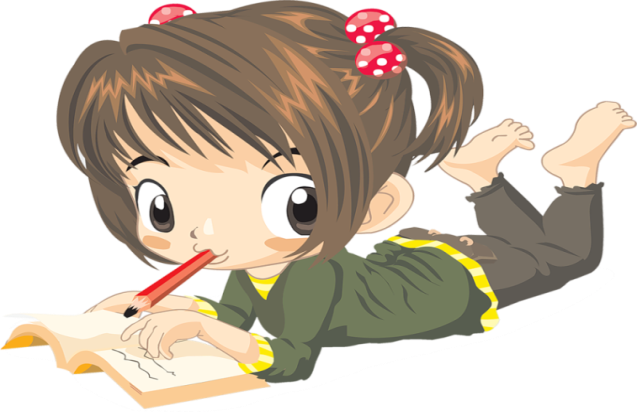 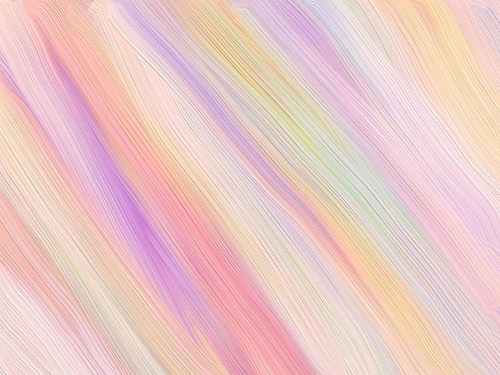 Ключ
Шёл я с сумкой за плечом,
Вижу, бьёт в овраге ключ.
Наклонившись над ключом,
Уронил я в воду ключ.
Шарю я в ключе по дну,
Над водою спину гну.
Если ключ я не найду,
Как домой я попаду?
Веснушки
Веснушкам нету сноса, 
Не исчезают с носа.
Я, не жалея мыла,
Нос терпеливо мыла, - 
Зависело б от мыла, 
Веснушки  я б отмыла.
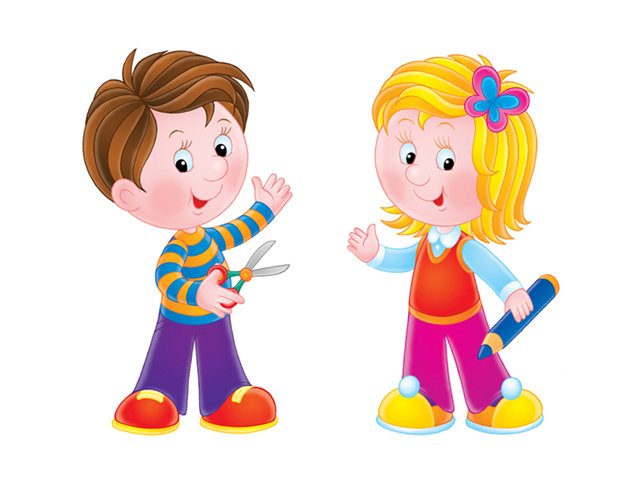 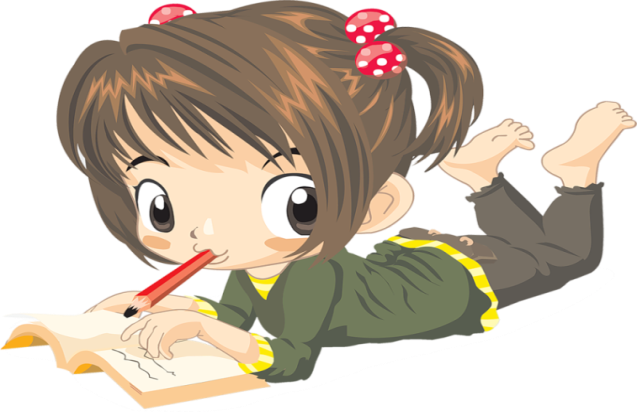 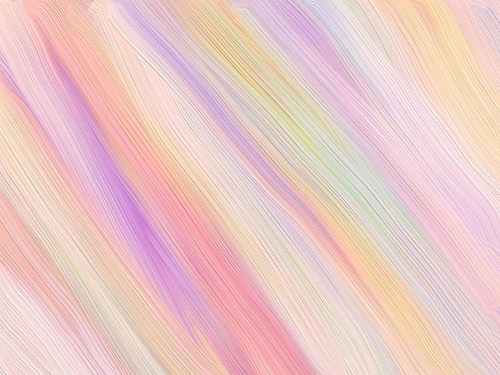 Кислые стихи
Встало солнце кислое, 
Смотрит – небо скисло,
В кислом небе кислое
Облако повисло…
И спешат несчастные
Кислые прохожие
И едят ужасное
Кислое мороженое…
Даже сахар кислый!
Скисло и варенье!
Потому что кислое
Было настроение.
                                              Э. Мошковская
Определите, сколько значений 
в слове, многократно повторяющемся. 
Какое из них прямое, какое переносное?
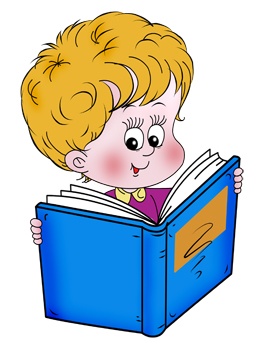 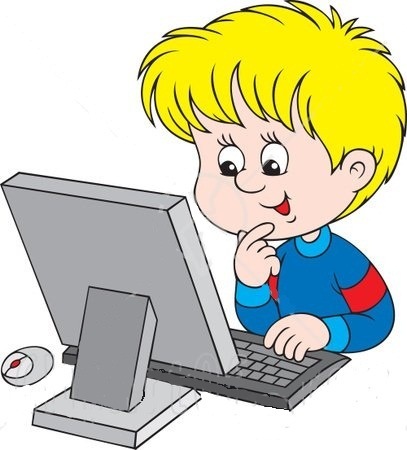 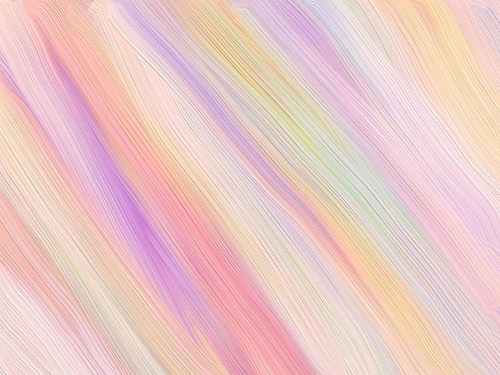 Запишите словосочетания: в I столбик слова,
использованные в прямом значении, во II – в 
переносном.

Плачущая берёза, плачущий ребёнок,
дремлет лес, дремлет собака, спят цветы,
спят дети, тяжёлый чемодан, тяжёлый характер,
железная дисциплина, железный гвоздь.
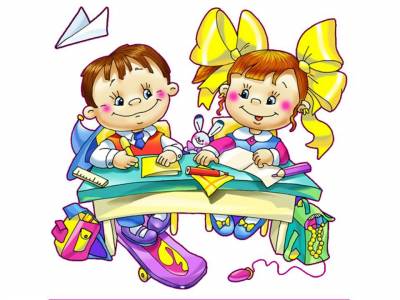 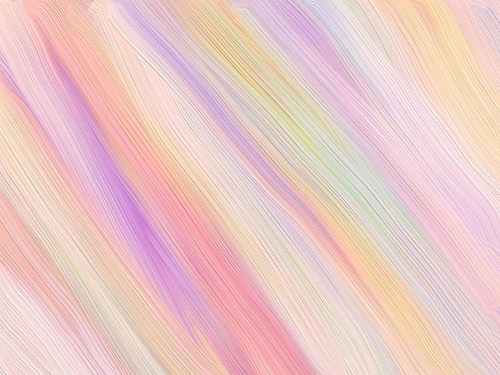 Диктант с грамматико-пунктуационным и лексическим заданиями.


В саду горит костёр рябины красной, но никого не сможет он согреть. (С. Есенин.) 2. Дуб роняет и под ноги стелет золотое тонкое перо. (А. Пришелец.) 3. Скоро осень проснётся и заплачет спросонья. (К. Бальмонт.)
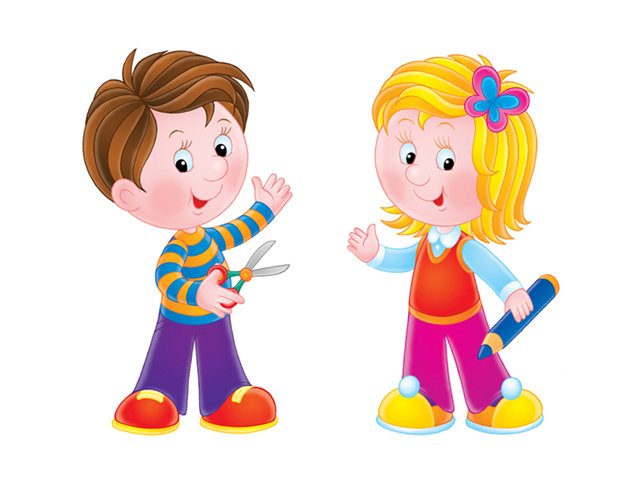 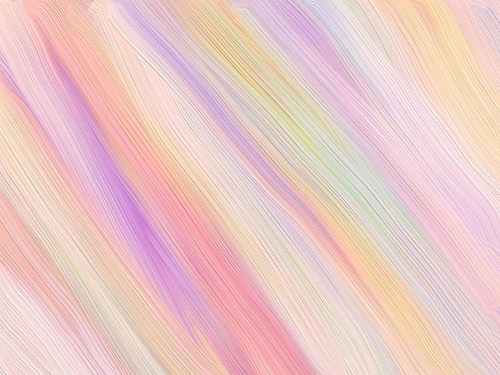 Домашнее задание.
Напишите сочинение-миниатюру
на одну из тем:
«Гулял по лесу ветер», «Бежал весёлый ручеёк».
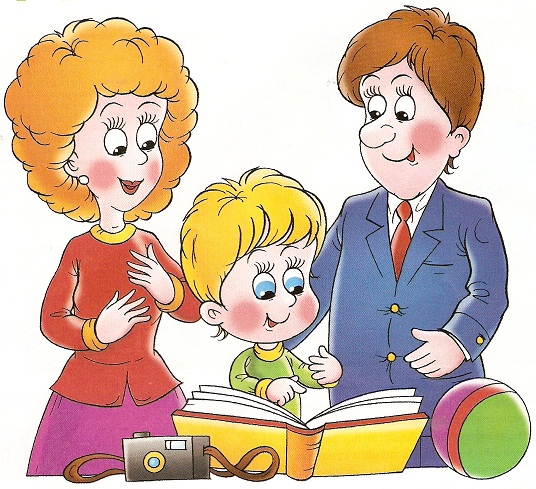 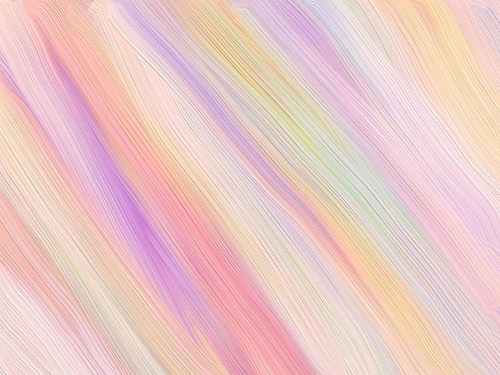 Итог  урока.
Лексика
Однозначные и многозначные
Антонимы
Прямое и переносное значение
Омонимы
Синонимы